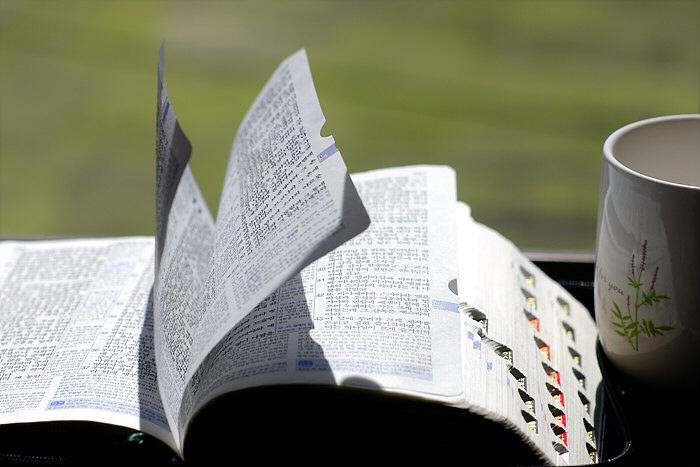 교독문
106번
(감사절 2)
교독문 106번 – 감사절 2
할렐루야 우리 하나님을
찬양하는 일이 선함이여
찬송하는 일이 아름답고 마땅하도다
여호와께서 예루살렘을 세우시며
이스라엘의 흩어진 자들을 모으시며
교독문 106번 – 감사절 2
상심한 자들을 고치시며
그들의 상처를 싸매시는도다
그가 별들의 수효를 세시고 그것들을 다
이름대로 부르시는도다
교독문 106번 – 감사절 2
우리 주는 위대하시며 능력이 많으시며
그의 지혜가 무궁하시도다
여호와께서
겸손한 자들은 붙드시고
악인들은 땅에 엎드러뜨리시는도다
교독문 106번 – 감사절 2
감사함으로 여호와께 노래하며
수금으로 하나님께 찬양할지어다
그가 구름으로 하늘을 덮으시며
땅을 위하여 비를 준비하시며
산에 풀이 자라게 하시며
교독문 106번 – 감사절 2
들짐승과 우는 까마귀 새끼에게
먹을 것을 주시는도다
여호와는 말의 힘이 세다 하여 기뻐하지 아니하시며
사람의 다리가 억세다 하여
기뻐하지 아니하시고
(다같이)
교독문 106번 – 감사절 2
(다같이)
여호와는 자기를 경외하는 자들과 그의 인자하심을 바라는 자들을 기뻐하시는도다
<아 멘>